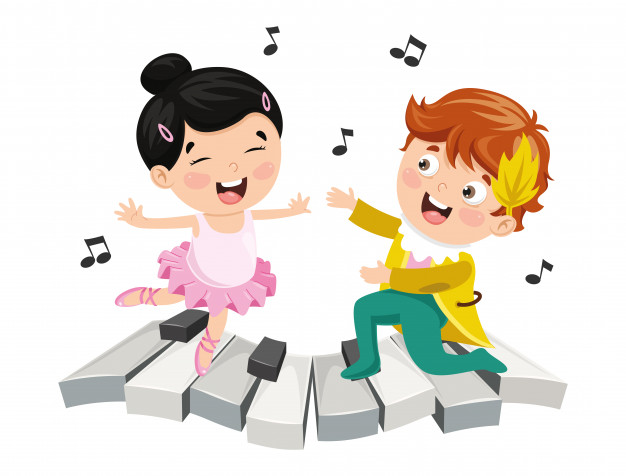 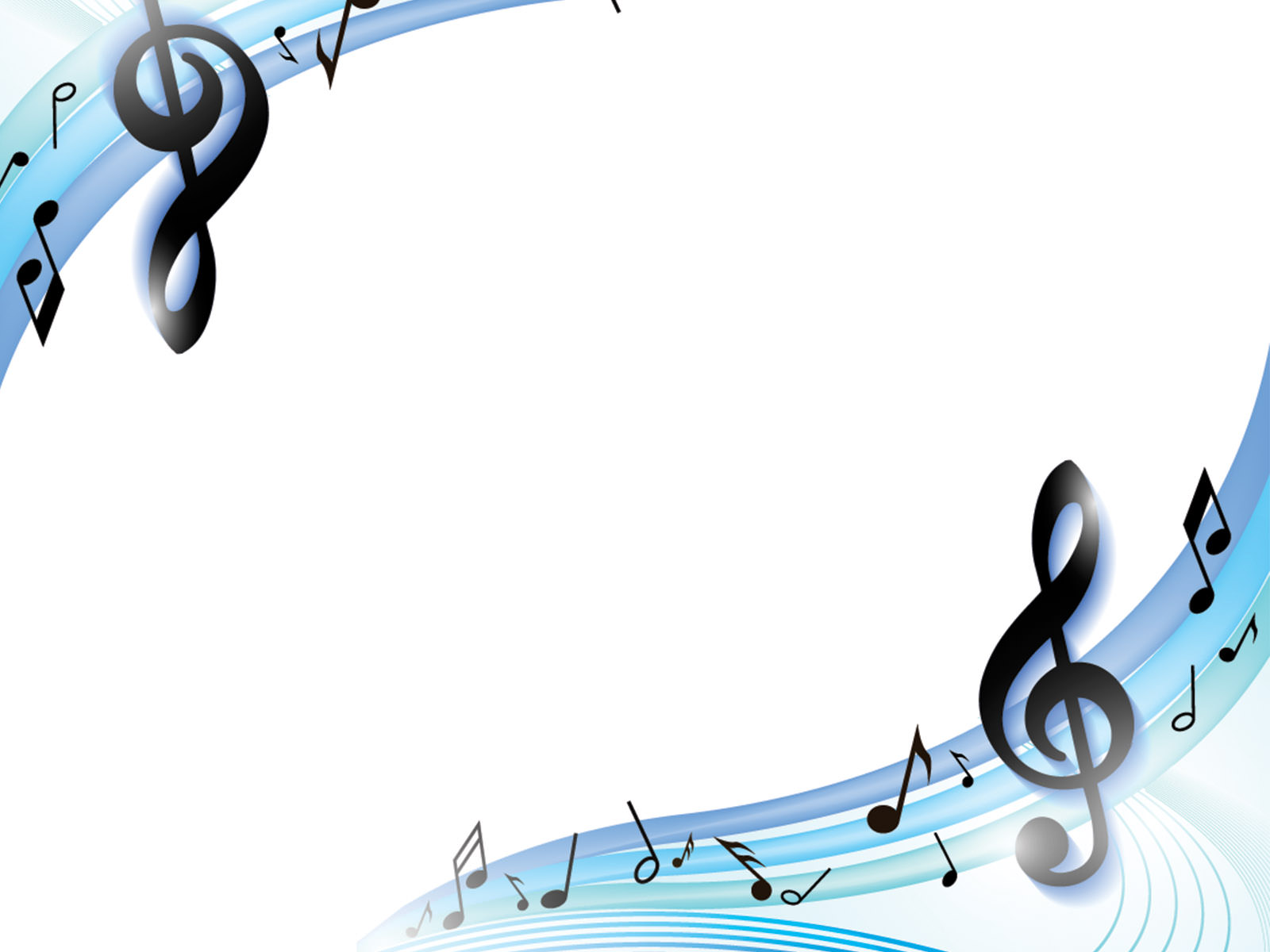 LIÊN HOAN VĂN NGHỆ
“Chúng tôi là chiến sĩ”
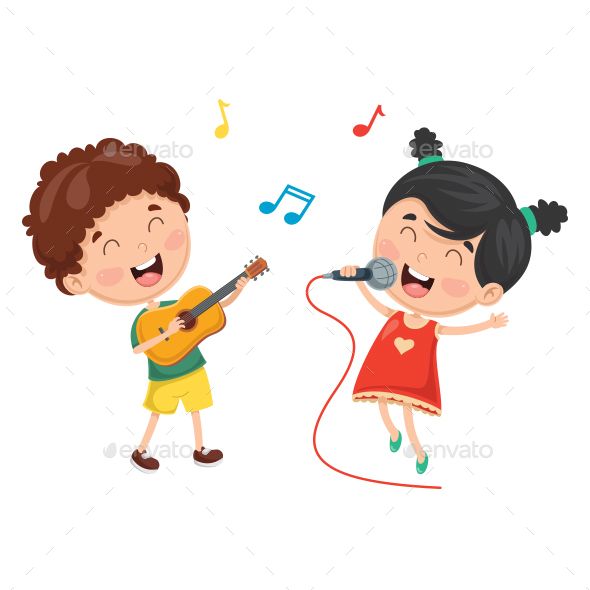 Giáo viên: Nguyễn Khánh Hòa
Trò chơi: Cặp đôi hoàn hảo
Hát: Cám ơn chú bộ đội
Hát: Tập làm chú bộ đội
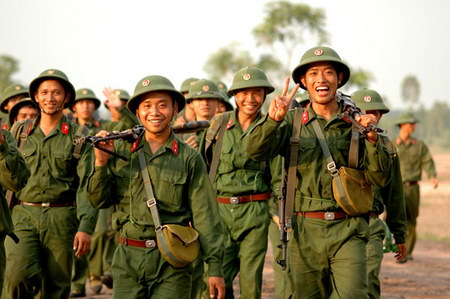 Múa: ước mơ chiến sĩ
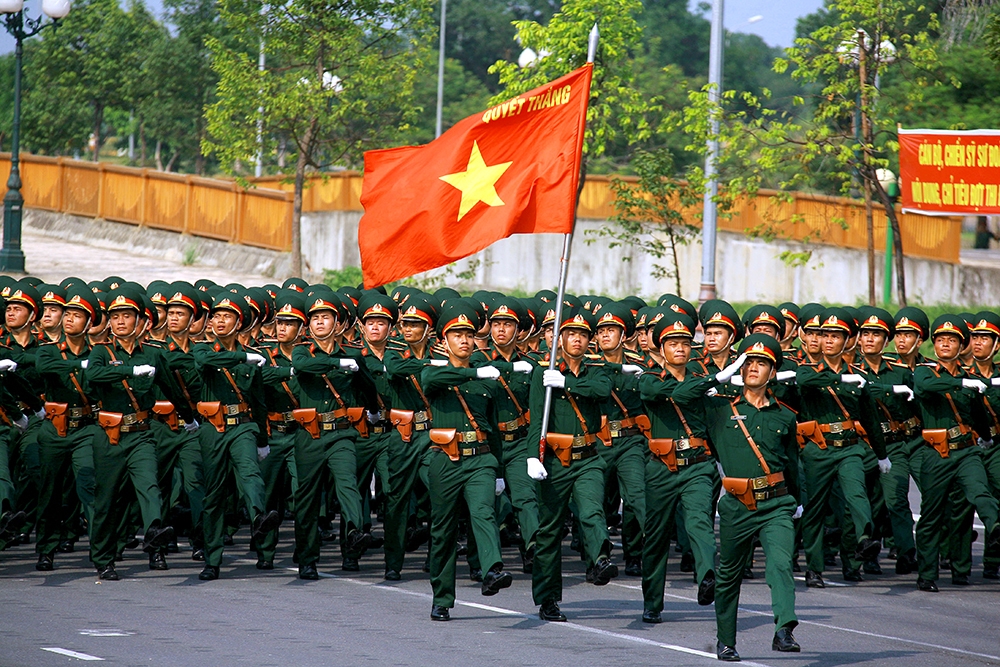 Hát: Chú bộ đội
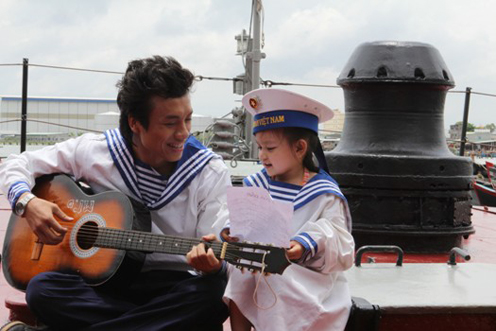 Hát: Ba em là bộ đội hải quân
Nghe hát: Cháu hát về đảo xa
Nhảy: Việt Nam ơi!